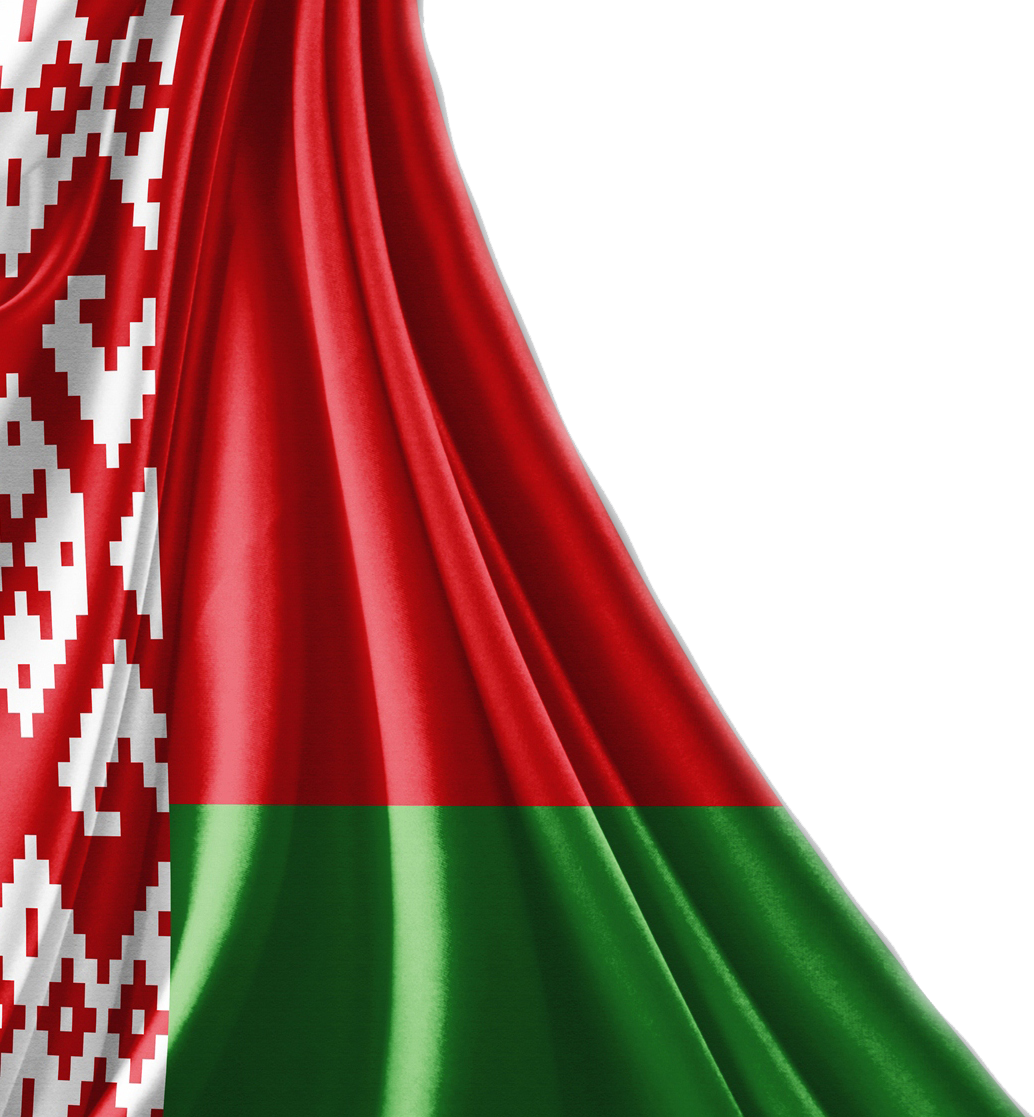 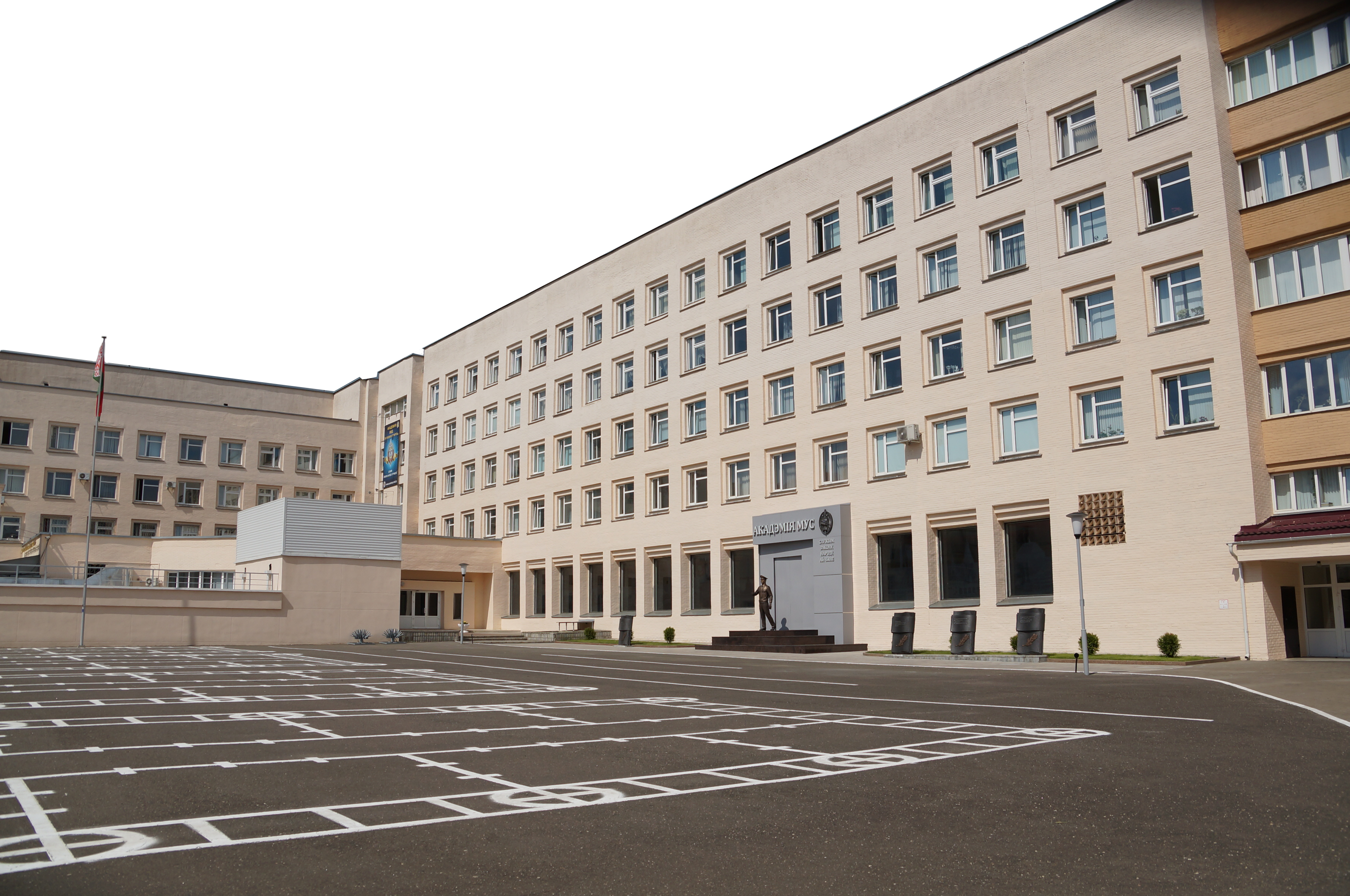 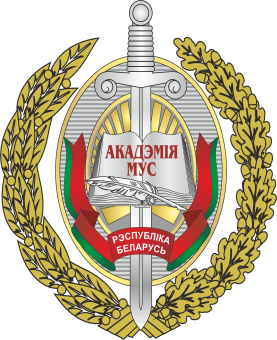 Тема 8
Участие  прокуратуры в нормотворческой деятельности и совершенствовании практики применения законодательства, правовой пропаганде
СОДЕРЖАНИЕ:
Роль прокуратуры в совершенствовании действующих нормативных правовых актов. Формы участия прокуратуры в нормотворческой деятельности.
Взаимодействие прокуратуры с законодательными органами. Взаимодействие прокуратуры с органами, обладающими правом законодательной инициативы. Юридическое значение приказов Генерального прокурора Республики Беларусь.
Правовое воспитание - составная часть системы мер по борьбе с преступностью и иными нарушениями законности. Формы правового воспитания. Связь с общественностью.
ЛИТЕРАТУРА
Прокурорский надзор: учебное пособие – Минск. Акад. МВД РБ, 2019 – 439 с.
Савчук, Т.А. Прокурорский надзор : пособие / Т.А. Савчук, А.П. Гасанов ; Акад. упр. при Президенте Респ. Беларусь. – 2-е изд., стер.- Минск:  Акад. управления при Президенте Республики Беларусь, 2021. – 192 с. 
Шостак, М.А. Прокурорский надзор: ответы на экзаменационные вопросы. /  М.А. Шостак. Минск: Тетралит, 2013. - 288 с.
Данилевич А.А. Прокурорский надзор: учебно-методическое пособие / А.А. Данилевич – Минск, 2013 – 35 с.
Антонова, О.А. Прокурорский надзор в Республике Беларусь : учебно-методическое пособие. - Минск : БГЭУ, 2015. - 180, [1] с.
ЛИТЕРАТУРА
6. Емельянов С.Л. Прокурорский надзор: курс лекций / С.Л. Емельянов – Гомель, 2015 – 175 с.  
7. Швед, А. И. Прокурорский надзор в Республике Беларусь : схемы / А. И. Швед, Р. М. Пыталев. - Минск : Тесей, 2009. -  
8. Комментарий к Закону "О прокуратуре Республики Беларусь" / [Л. Г. Букато и др.]; под общей редакцией А. В. Конюка; Научно-практический центр проблем укрепления законности и правопорядка Генеральной прокуратуры Республики Беларусь. - Минск : Амалфея, 2012. - 263 с. 
9. Закон Республики Беларусь от 8 мая 2007 года «О прокуратуре Республики Беларусь».
10. Указ Президента Республики Беларусь от 27 марта 2008 г. № 181 «Об утверждении Положения о прохождении службы в органах прокуратуры Республики Беларусь».
В соответствии с п. 4 ст. 13 Закона «О прокуратуре Республики Беларусь» Генеральный прокурор, его заместители, нижестоящие прокуроры территориальных и транспортных прокуратур и их заместители вправе в установленном порядке в пределах своей компетенции инициировать нормотворческий процесс: направлять предложения в нормотворческий орган (должностному лицу) о принятии (издании), изменении, дополнении, толковании или признании утратившими силу нормативных правовых актов.
К формам участия прокуратуры в нормотворческой деятельности, следует отнести: 
– разработку проектов законов, декретов и указов Президента, иных нормативных правовых актов по предложению нормотворческого органа; 
– участие в подготовке проектов нормативных правовых актов, осуществляемой нормотворческим органом либо по его предложению Национальным центром законодательства и правовых исследований Республики Беларусь, иными организациями; 
– рецензирование (дача отзывов) на проекты нормативных правовых актов;
– внесение предложений о дополнении государственных программ подготовки проектов нормативных правовых актов и ежегодных планов подготовки законопроектов; 
– внесение предложений нормотворческому органу (должностному лицу) о принятии нового нормативного правового акта, признании действующего нормативного правового акта утратившим силу или внесении в него дополнений и изменений; 
– направление в нормотворческий орган (должностному лицу) предложений о толковании нормативных правовых актов.
Согласно п. 1 ст. 13 Закона «О прокуратуре Республики Беларусь» и Закона «О нормативных правовых актах» Генеральный прокурор вправе издавать в пределах своей компетенции нормативные правовые акты в форме приказов, в том числе утверждающих положения и инструкции, содержащие общеобязательные правила поведения, рассчитанные на неопределенный круг лиц и неоднократное применение, которые по своей юридической силе в иерархии нормативных правовых актов находятся в одном ряду с актами Конституционного Суда, Верховного Суда (постановления Пленума Верховного Суда).
Приказы, распоряжения и указания, которые согласно ст. 24, 25 Закона «О прокуратуре Республики Беларусь» могут издавать (давать) прокуроры областей, г. Минска, прокуроры районов и приравненные к ним прокуроры, не обладают юридической силой нормативного правового акта. На их основании осуществляются конкретные (разовые) организационные, контрольные или распорядительные мероприятия.
Система мер, направленных на интеграцию в сознание людей политико-правовых идей, норм, принципов, представляющих ценности мировой и национальной правовой культуры, выступает как правовое воспитание .
Прокуроры участвуют в правовом обучении, образовании – передаче и усвоении профессиональных знаний в учреждениях высшего образования, специализированных школах, лицеях, колледжах; преподавании основ права на различных курсах, сборах и т. д.; а также в самообразовании – собственное постижение и осмысление правовых явлений, окружающей правовой действительности, самостоятельное изучение законодательства, научной литературы, повышение квалификации, например в Институте переподготовки и повышения квалификации судей, работников прокуратуры, судов и учреждений юстиции БГУ. .
Оказание бесплатной юридической помощи наряду с правовым образованием находит свое отражение во взаимодействии прокуратуры с юридическими клиниками учреждений высшего образования (оказывают содействие студентам в приобретении практических навыков работы с обращениями граждан, юридическими документами и т. д.); 
при размещении материалов в форме «вопрос – ответ» в средствах массовой информации (например, на сайте Генеральной прокуратуры);
при разъяснении гражданам юридических норм, подлежащих применению в конкретных правовых ситуациях в ходе личного приема.
Наиболее эффективным средством в правовом воспитании, одним из направлений в деятельности органов прокуратуры на современном этапе является правовая пропаганда. 
Пропаганда – распространение в обществе каких-либо идей, воззрений, знаний путем постоянного глубокого и детального их разъяснения.
В деятельности органов прокуратуры сложились различные формы правовой пропаганды: 
– доклады, беседы, лекции, встречи с населением на предприятиях, в общественных организациях, учреждениях образования. Прокуратура информирует общественность о применении нормативных правовых актов, уровне, динамике правонарушений в районе (городе, области) и о борьбе с ними с тем, чтобы мобилизовать граждан на борьбу с нарушениями закона; оказывает влияние на формирование общественного мнения; воздействует на правосознание людей, тем самым повышая их правовую культуру. Преимущество этих форм состоит в том, что люди могут высказать свои предложения по обсуждаемой проблеме, задать прокурору волнующие их вопросы и получить на них ответы, а также обратиться к прокурору с жалобой или заявлением о нарушенном праве;
– сообщения прокуроров на собраниях трудовых коллективов и организаций о результатах проведенных проверок, соблюдении законности на проверяемых предприятиях, в учреждениях и организациях; 
– участие прокурора в коллегиальном рассмотрении протестов на противоречащий закону правовой акт, представлений об устранении нарушений закона и иных актов прокурорского надзора. При принесении протеста на противоречащий закону правовой акт (ст. 39 Закона «О прокуратуре Республики Беларусь») или представления об устранении нарушений закона (ст. 38 Закона «О прокуратуре Республики Беларусь») прокурор вправе принимать участие в его рассмотрении тем органом, куда направлены протест или представление. Если установленные нарушения закона носят распространенный характер, то представление по предложению прокурора обсуждается на собрании трудового коллектива или общественной организации;
– взаимодействие со средствами массовой информации (прессой (радио- и телерепортажи, пресс-конференции, демонстрация фотоматериалов в газетах, на стендах и т. д.), электронными средствами массовой информации), творческими союзами и другими общественными объединениями граждан. Отдел информации Генеральной прокуратуры широко использует информационные ресурсы Национального центра правовой информации Республики Беларусь, готовит материалы по освещению деятельности органов прокуратуры в сети Интернет, средствах массовой информации, в частности в журнале «Законность и правопорядок», способствует изданию книг, брошюр.
Воспитание в духе права, законности не ограничивается правовым просвещением, формированием позитивного отношения к закону, праву, а находит свое завершение в правовой активности личности, в ее правовой культуре. Доведение прокуратурой научно обоснованных, взвешенных правовых взглядов, представлений до сознания граждан, борьба с преступностью являются предпосылками укрепления законности и правопорядка, без чего невозможно построить гражданское общество и правовое государство.
Благодарю за внимание!